Using of fruits and vegetables as home medicine.





Diner Alina
Form 6
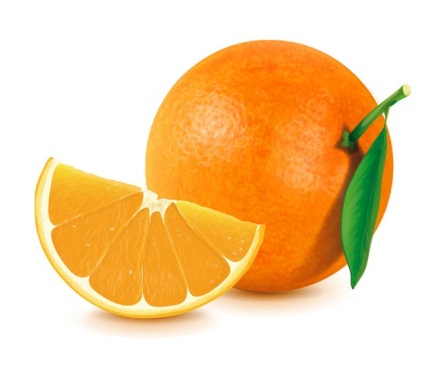 To be healthy we should eat a lot of fruit and vegetables.
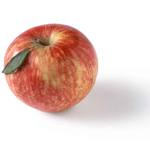 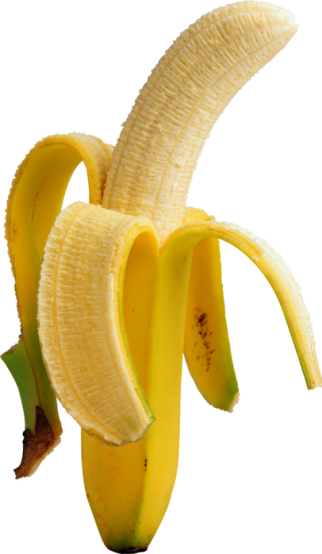 Lemon
Helps to fight infection.It is very useful for healthy bones and teeth.It has vitamin C.
Strengthen our eyes.They help us grow.They are useful for skin and hair.They have vitamin A.
Tomatoes
Cabbage
Helps to fight infection. It is very good for healthy bones and teeth. It has vitamin C.
Pumpkin
Strengthen our eyes.They help us grow.They are useful for skin and hair.They have vitamin A.
Proverbs:
Health above wealth
Apple for dinner-and the doctor does not need
If you want to live two hundred years-eat greens for lunch
An apple a day keeps the doctor a way